رِسَالَةُ عُمَرَ بنِ الخَطَّاب
Dr. Ehab Atta
1
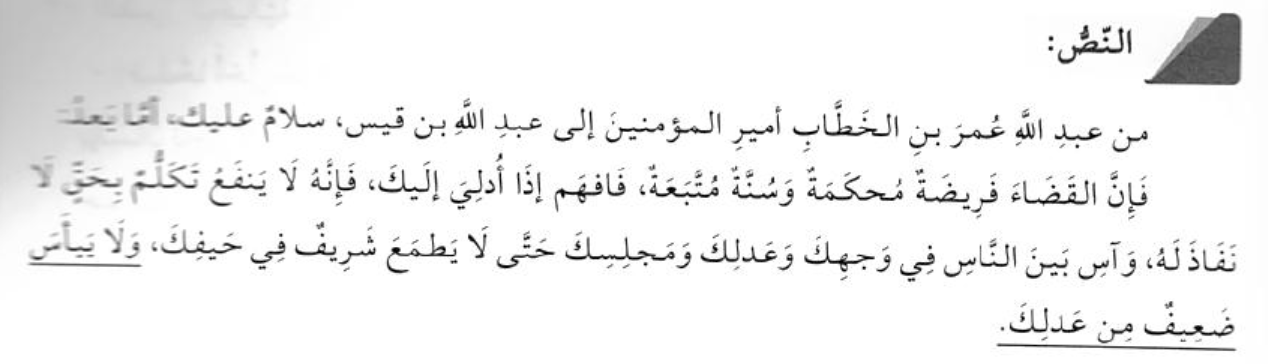 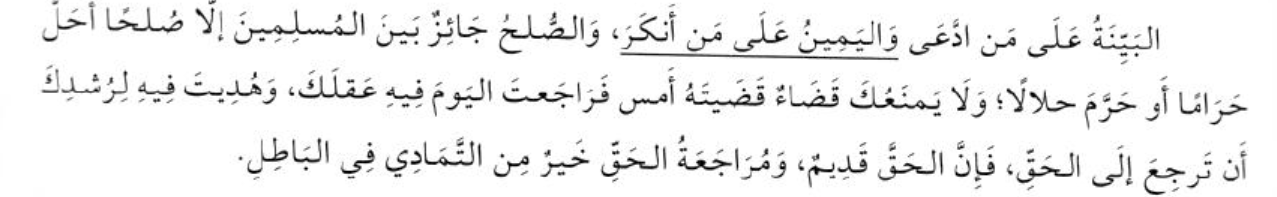 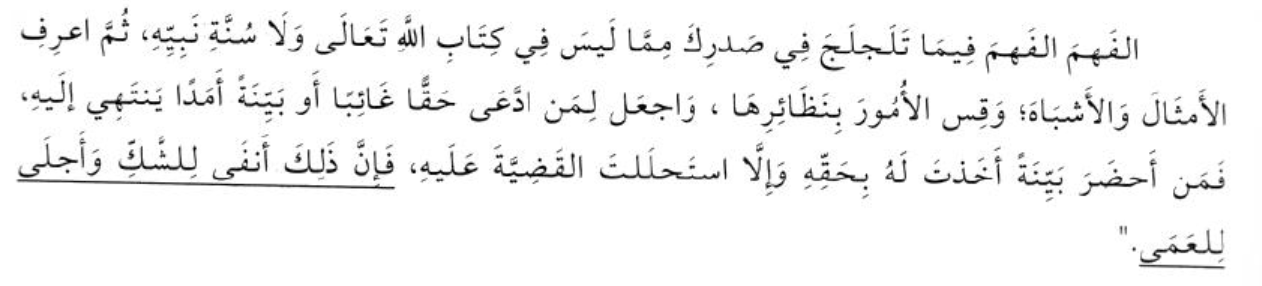 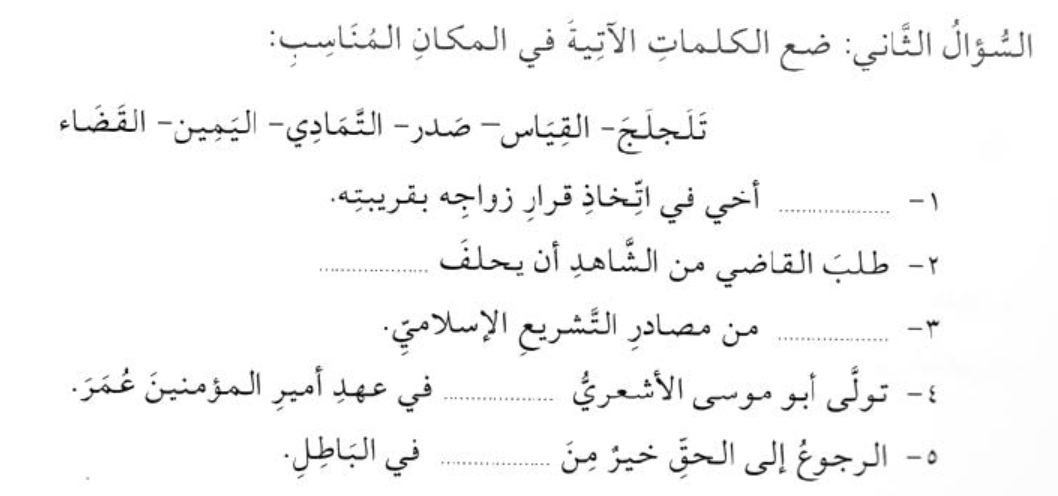 5
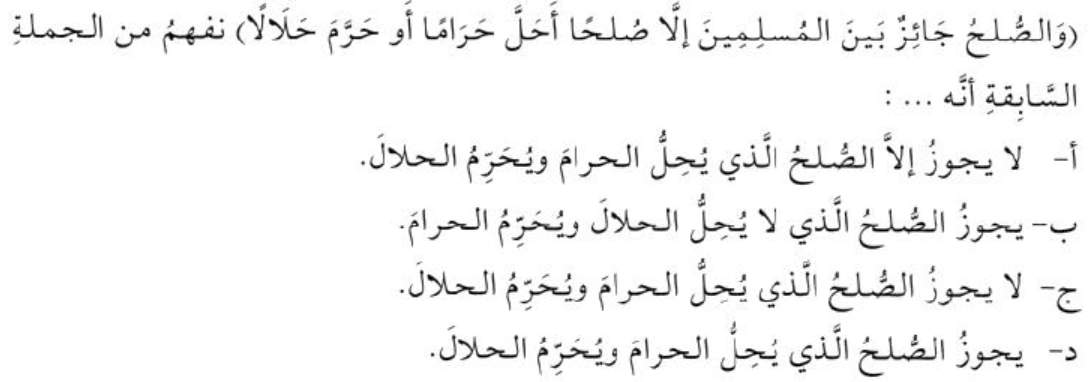 6
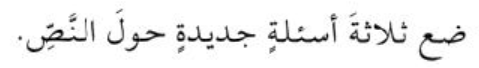 7
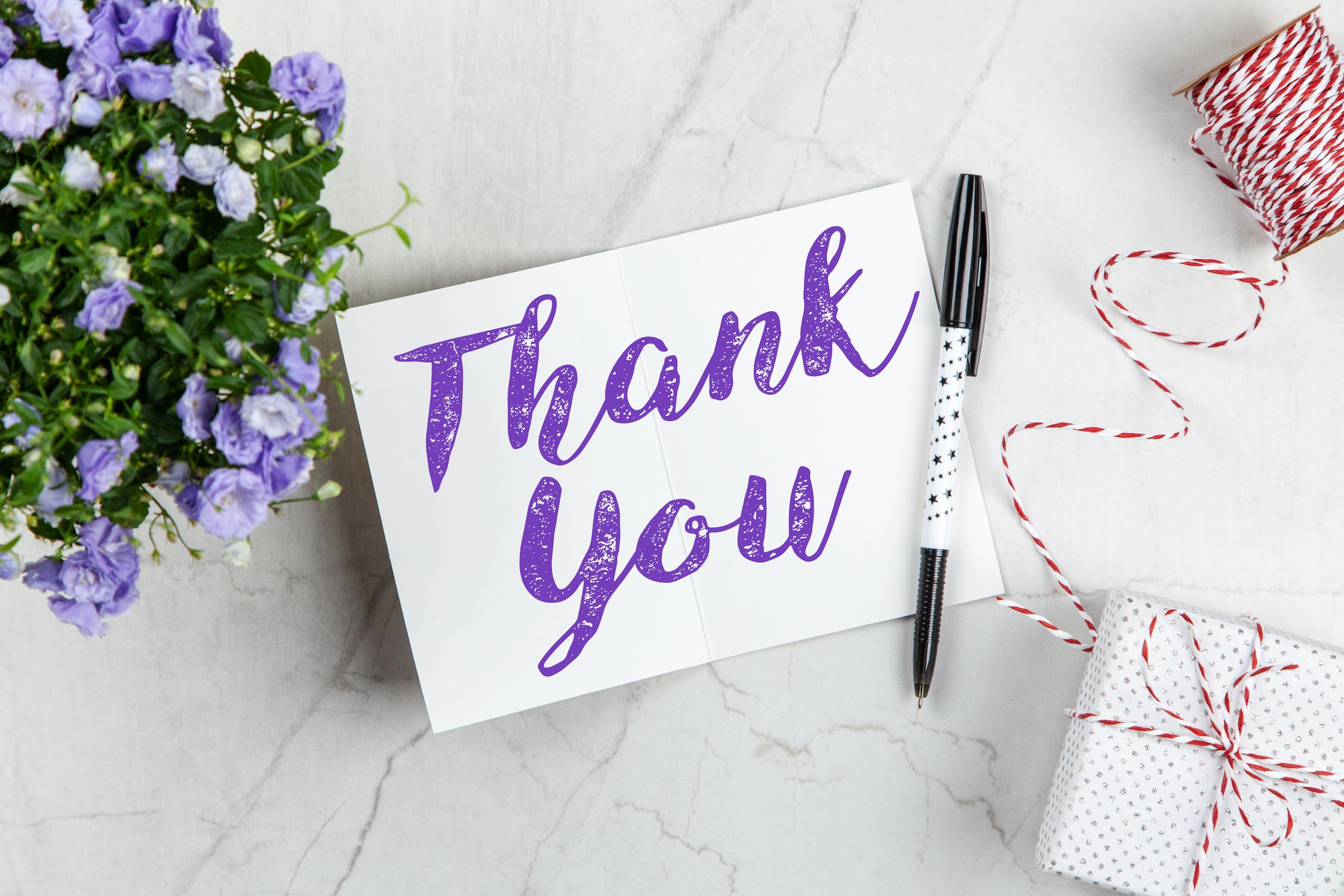 8